CHE 112 Spring 2021
Lecture 10c – Vapor Pressure and CCE
Overview/Topics
Vapor Pressure
Dynamic Equilibrium
CCE Equation
Skills to Master
HW 10c
Read
OER 10.3-10.4
Evaporation
Process of turning a liquid into a gas (below the boiling point)
aka Vaporization
Evaporation: liquid → gas
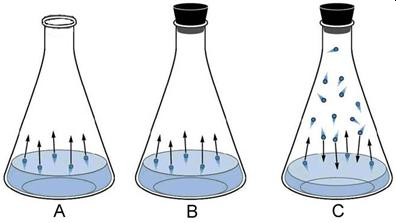 Rate of Evaporation is DP to Temperature
Rate of Evaporation is IP to IMF
Rate of Evaporation is Independent of the amount of water
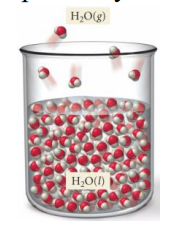 KE >> IMF
NOT Equilibrium
KE = IMF
Swamp Coolers
Temperature – KE Relationship
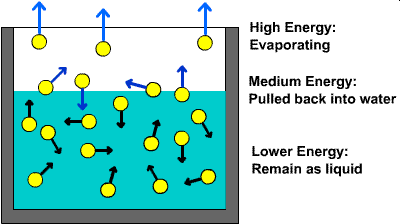 KE >> IMF
KE = IMF
KE << IMF
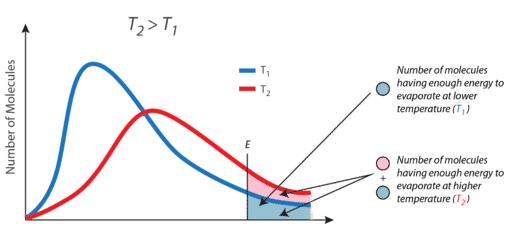 KE << IMF
KE = IMF
KE >> IMF
The pressure exerted on a liquid by a vapor at equilibrium
(torr, mm Hg, Atm, Pa)
Vapor Pressure
Review Pressure – Ch. 8a
VP or Pv
Evaporation: liquid → gas
Condensation gas → liquid
Evaporation: liquid → gas
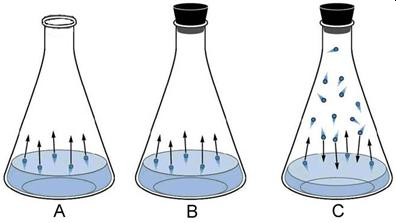 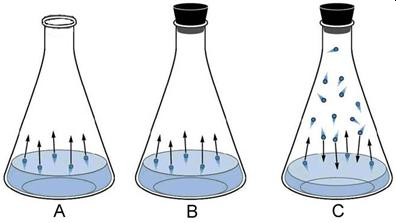 Time
Dynamic Equilibrium
NOT Equilibrium
Rate of Evaporation = Rate Condensation
Amount of Liquid ≠ Amount of Vapor
Dynamic Equilibrium
Dynamic Equilibrium
Dynamic
Equilibrium
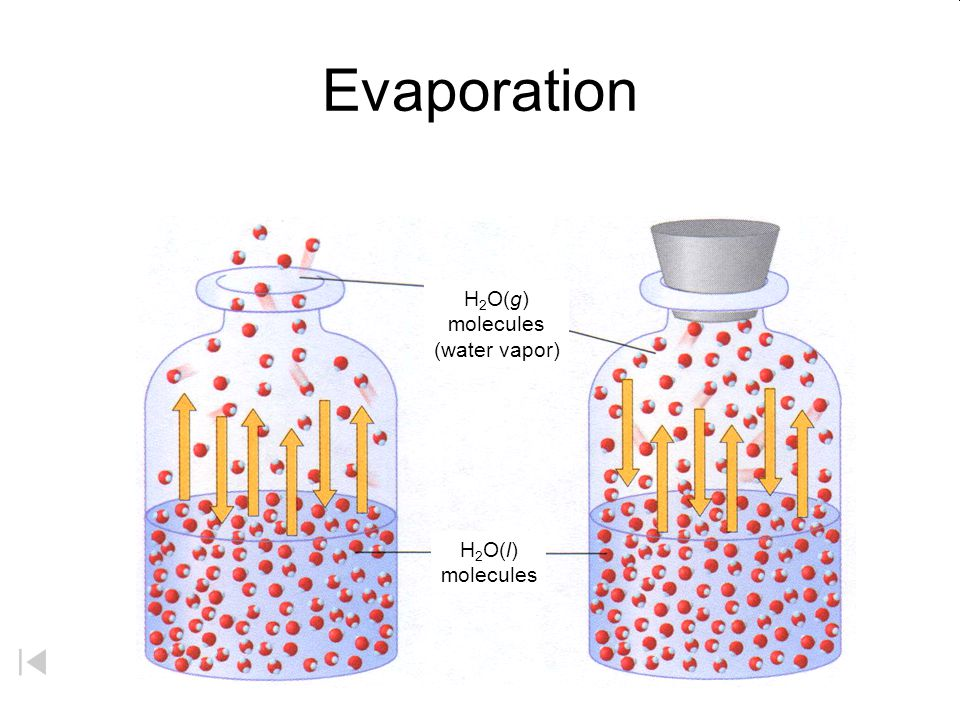 constantly evaporating and condensing
rate is equal
Rate of Evaporation = Rate Condensation
Amount of Liquid ≠ Amount of Vapor
Evaporation: liquid → gas
Condensation gas → liquid
We see this again in Ch. 13-15
Vapor Pressure
Dependent on:
Independent of:
DP to Temperature
IP to IMF’s
Size/Shape of the Container
Amount of Liquid Present
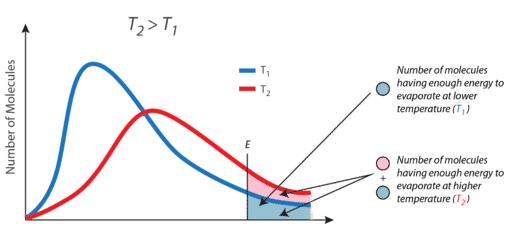 Clausius-Clapeyron Equation (CCE)
Exponential Form
Comparison (Ratio) Form
Linear Form
Example
Given (on CS)
ΔHvap = 40.7 kJ/mol
Pv = 760 mmHg at 100 °C
Calculate the Pv (H2O) at 85.0 °C.
Example
Calculate the ΔHsub of diethyl ether (CH3CH2OCH2CH3) given that at 18 °C the vapor pressure is 400. mmHg and at 35 °C  it is 760 mmHg.
Review Ch. 12
Pvap = Patm
Boiling Point and Vapor Pressure
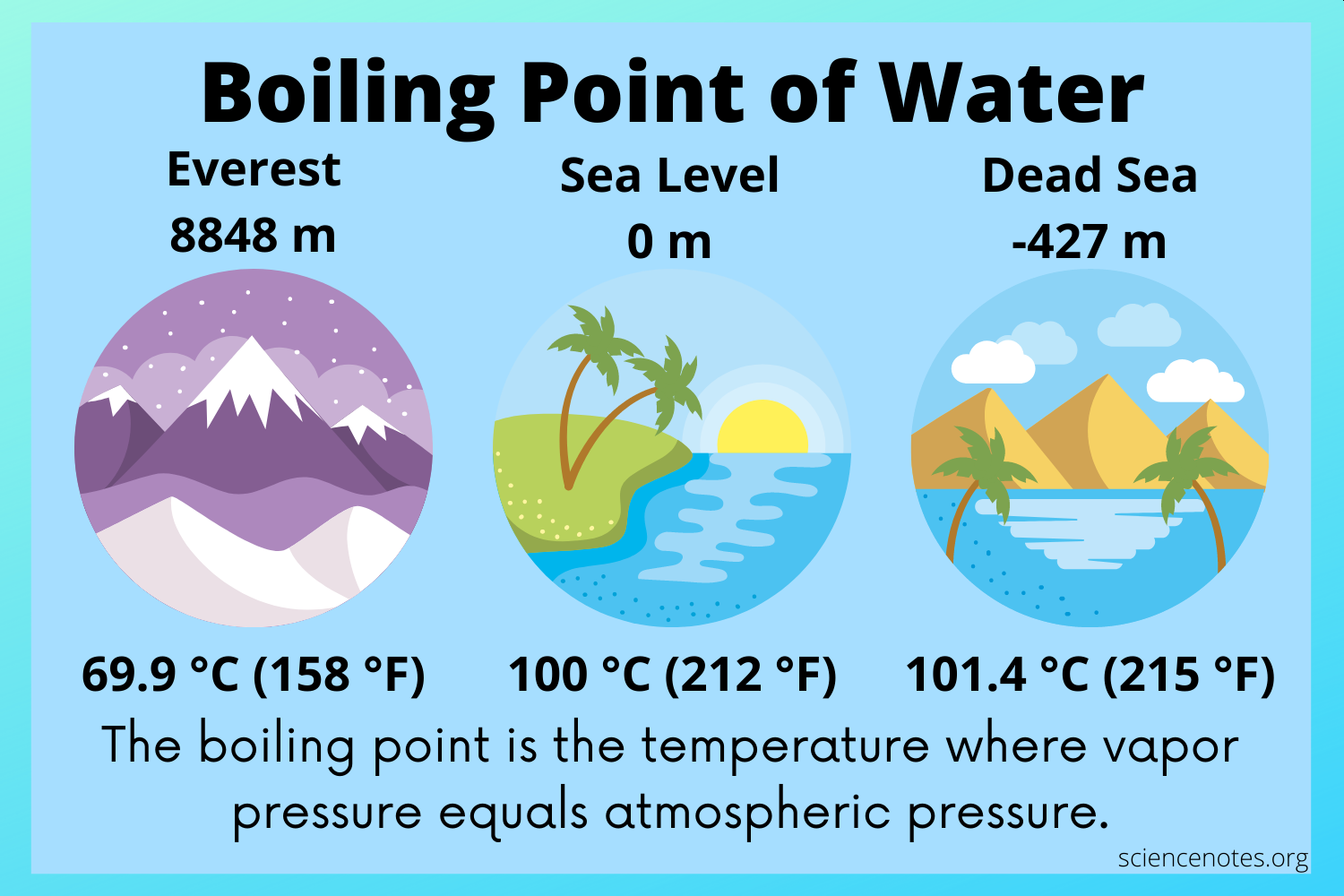 Boiling point occurs when the vapor pressure of a liquid is equal to the external (atmospheric) pressure
Atmospheric Pressure is IP to Elevation
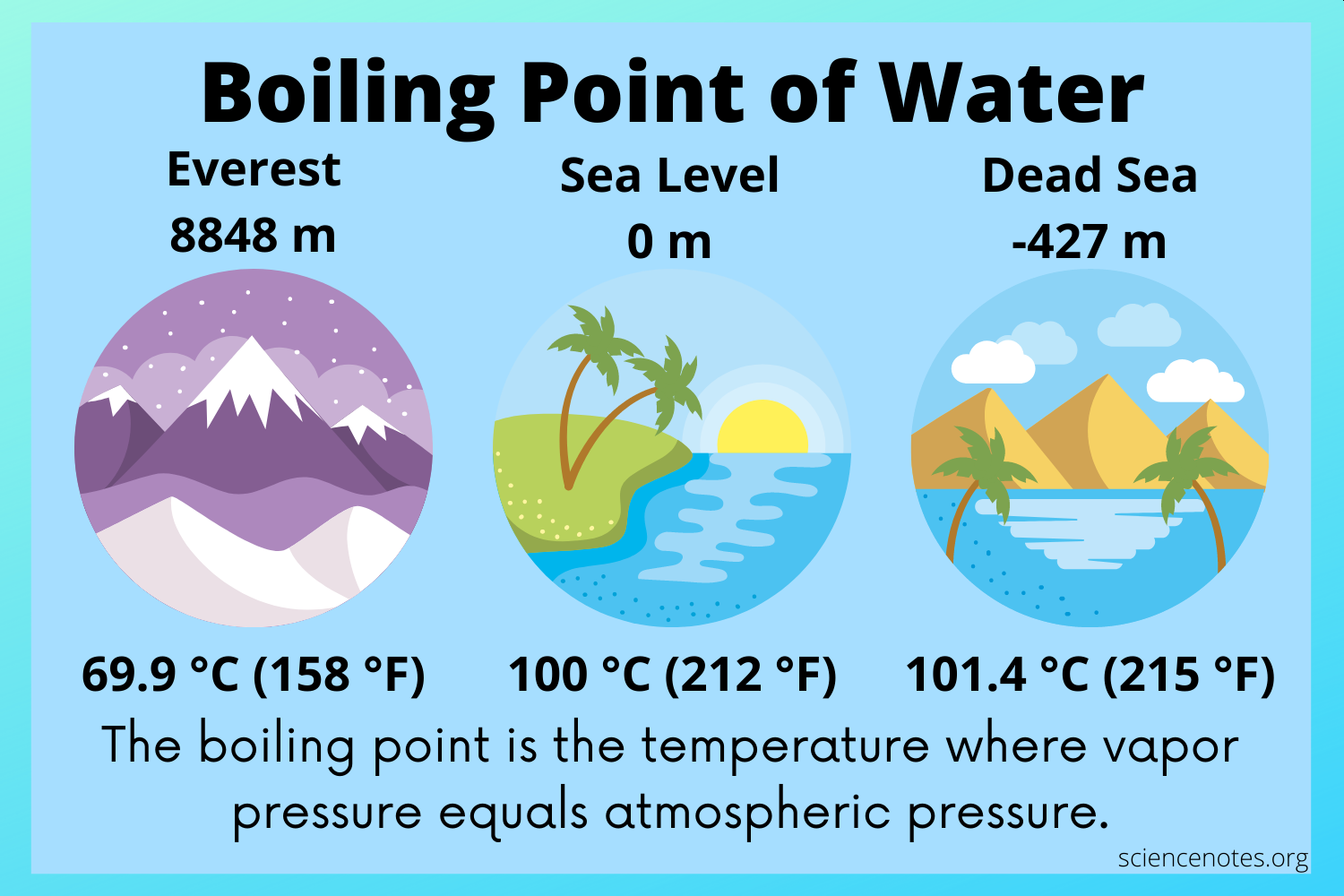 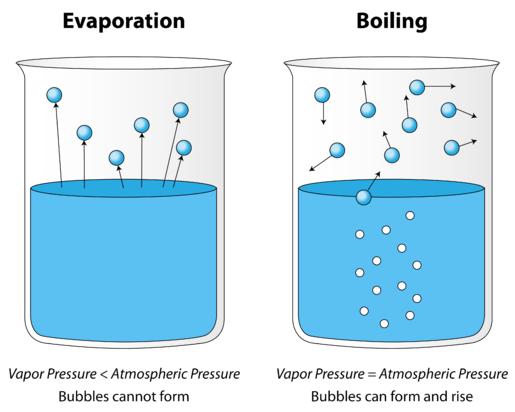 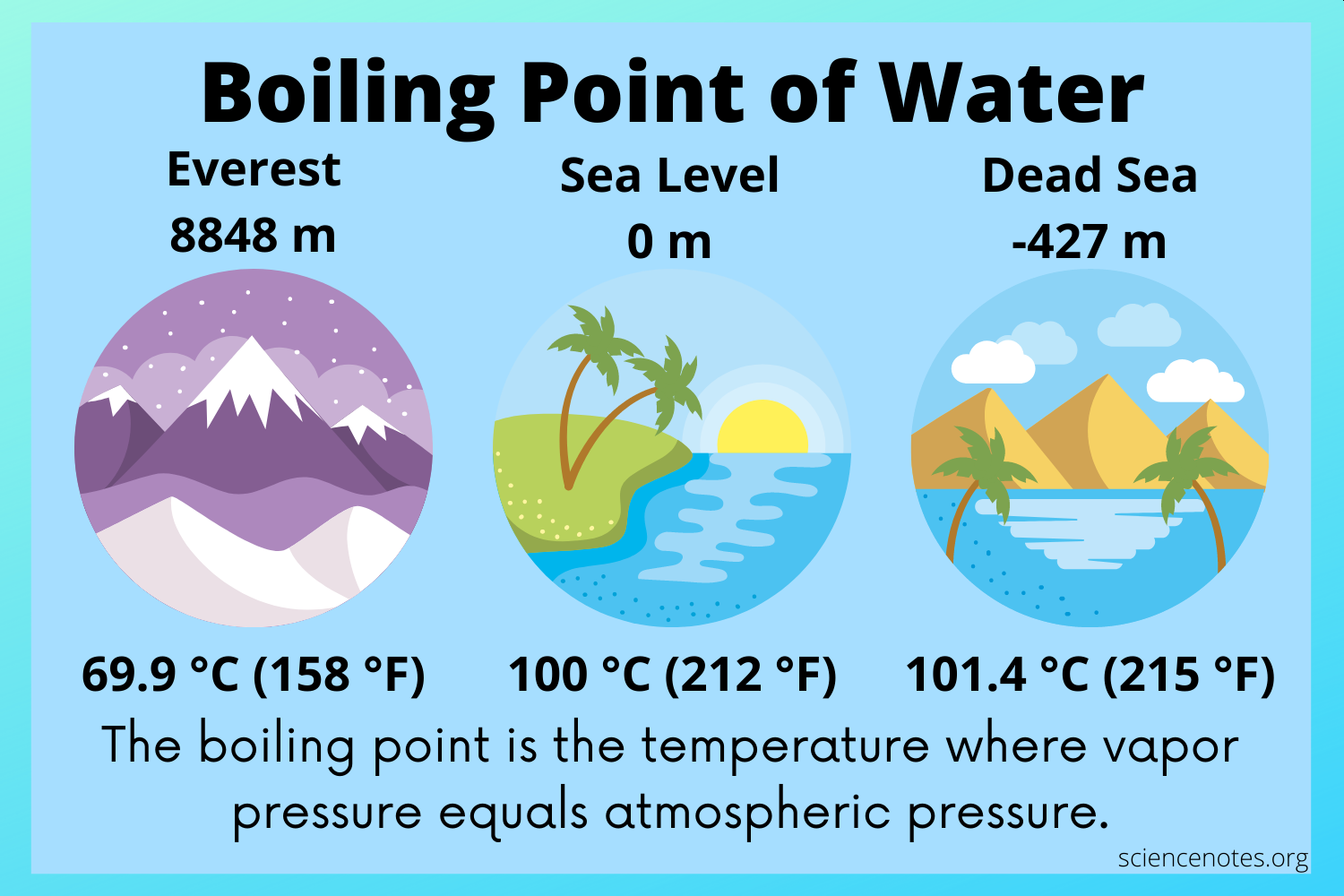 Vapor Pressure
Boiling Point
Intermolecular Forces
Boiling Point is DP IMF
Vapor Pressure is IP IMF
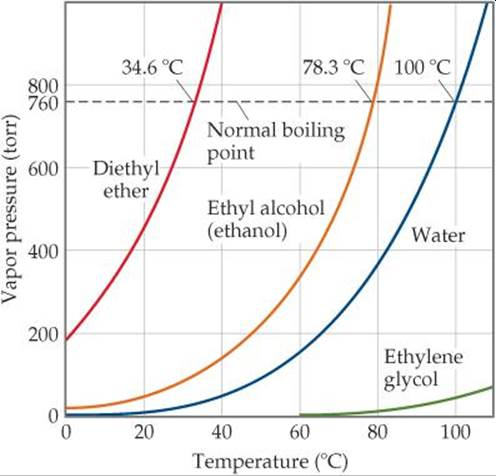 Similar Graph on CS
Example
Label all IMF in the following molecules
Order them from Lowest Pv to Highest Pv
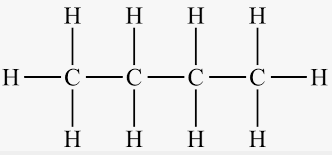 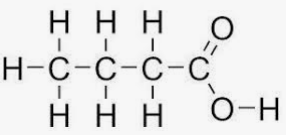 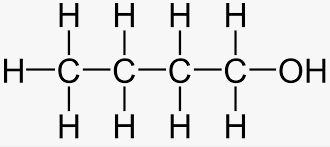 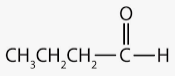 (a)
(b)
(c)
(d)